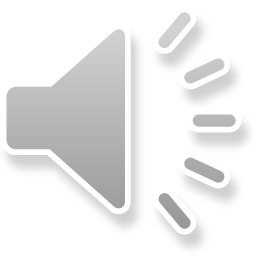 Proud To Be SSD...
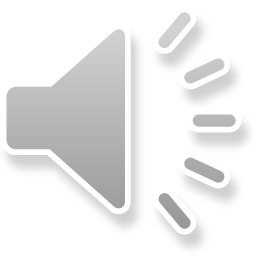 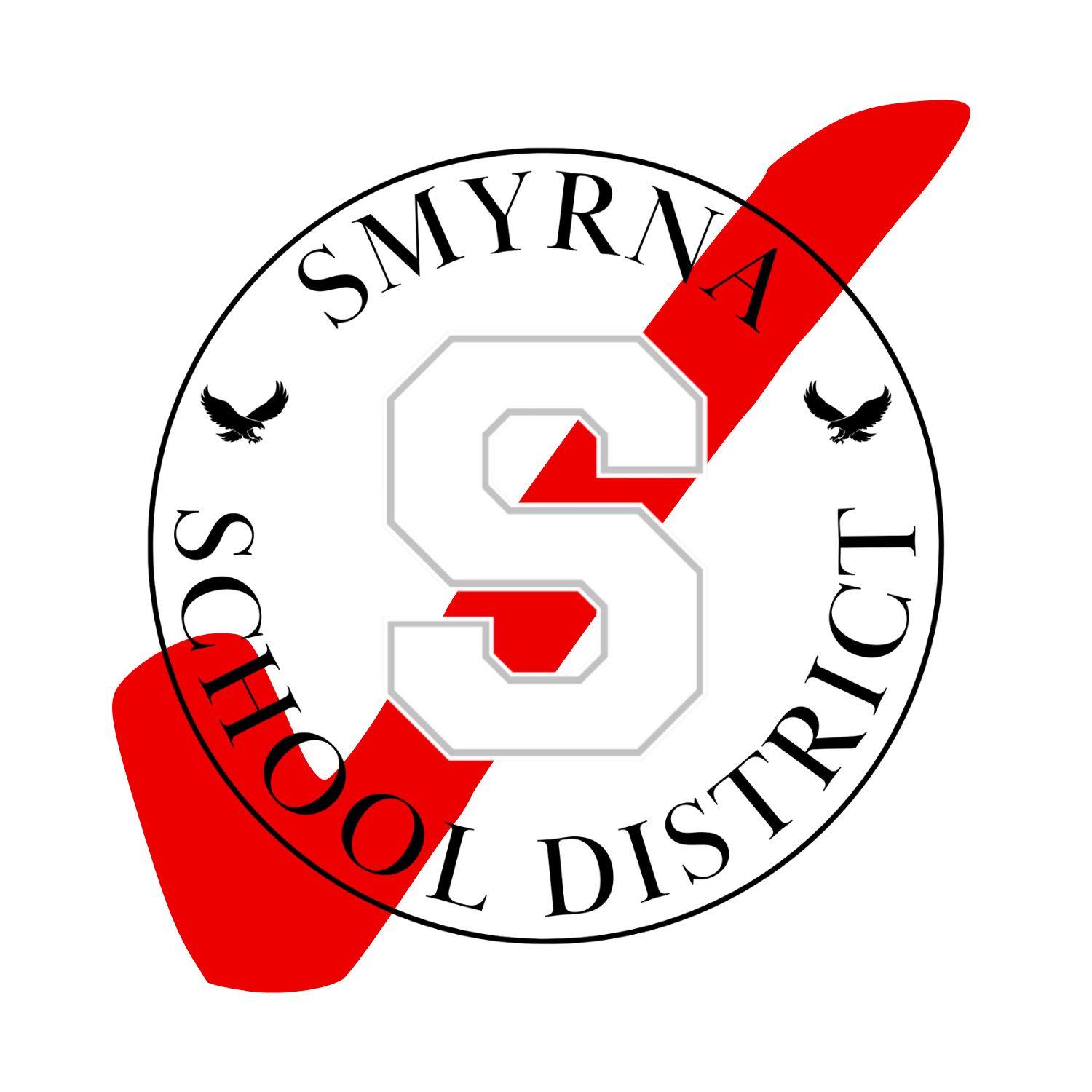 2023 Annual District Report
Proud To Be SSD...
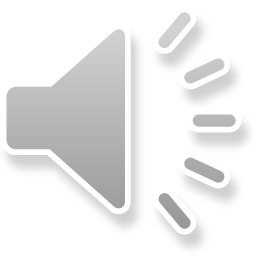 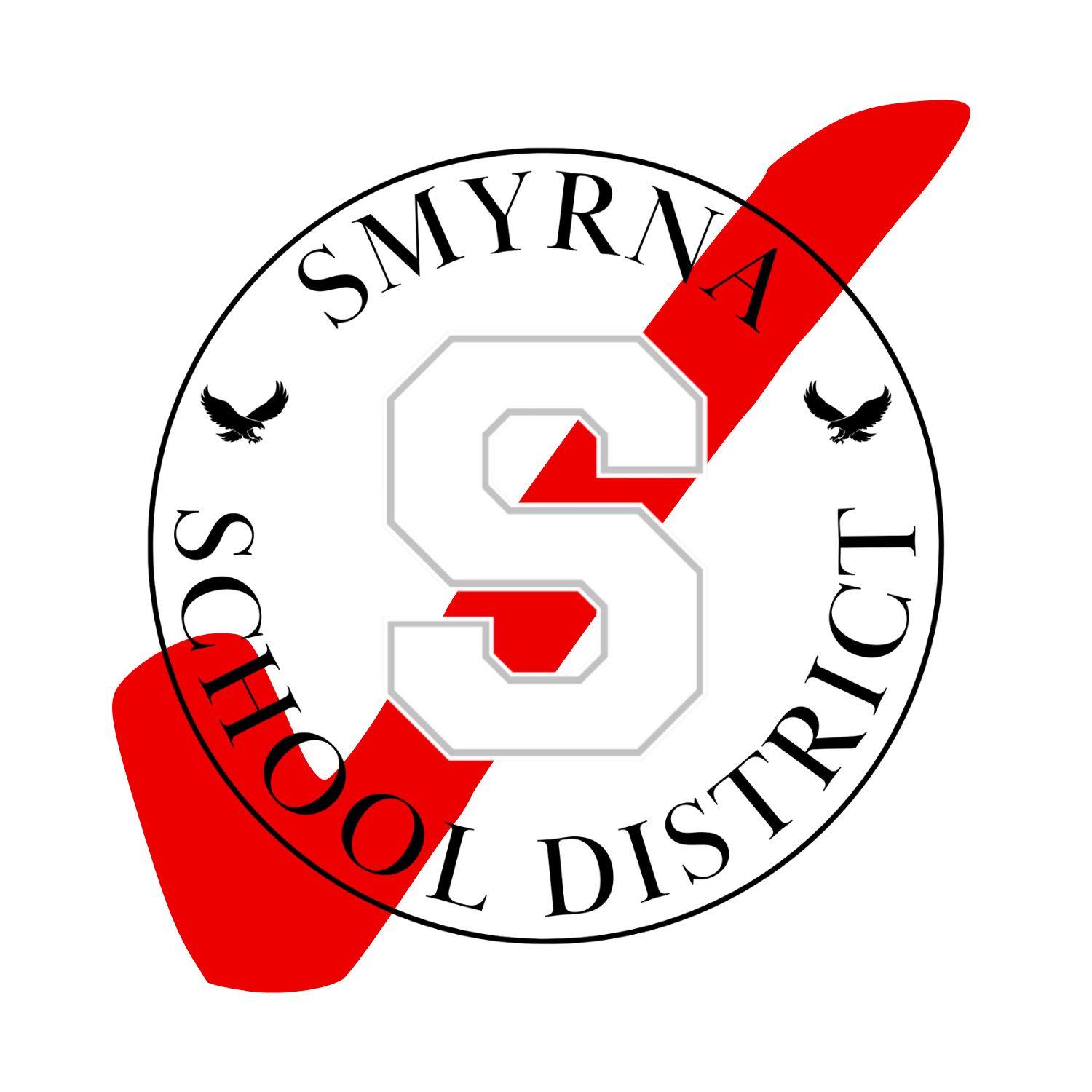 2023 Annual District Report
People and Programs
Addition of 2 safety specialists and 1 constable
Addition of 4 social workers in one intermediate and all secondary schools
Mental Health supports with Social Emotional Learning programs for our students
Expansion of the district’s ELL programs
Implementation of an instructional 1:1 program
Addition of district bus drivers and buses to address driver shortages
New outdoor resources for students: 
Outdoor Classrooms
Adaptive playground (Smyrna Elementary) 
New paved playground area (JBM Intermediate)
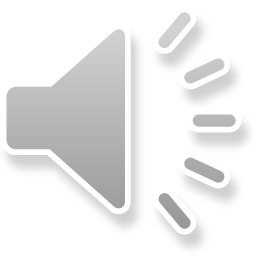 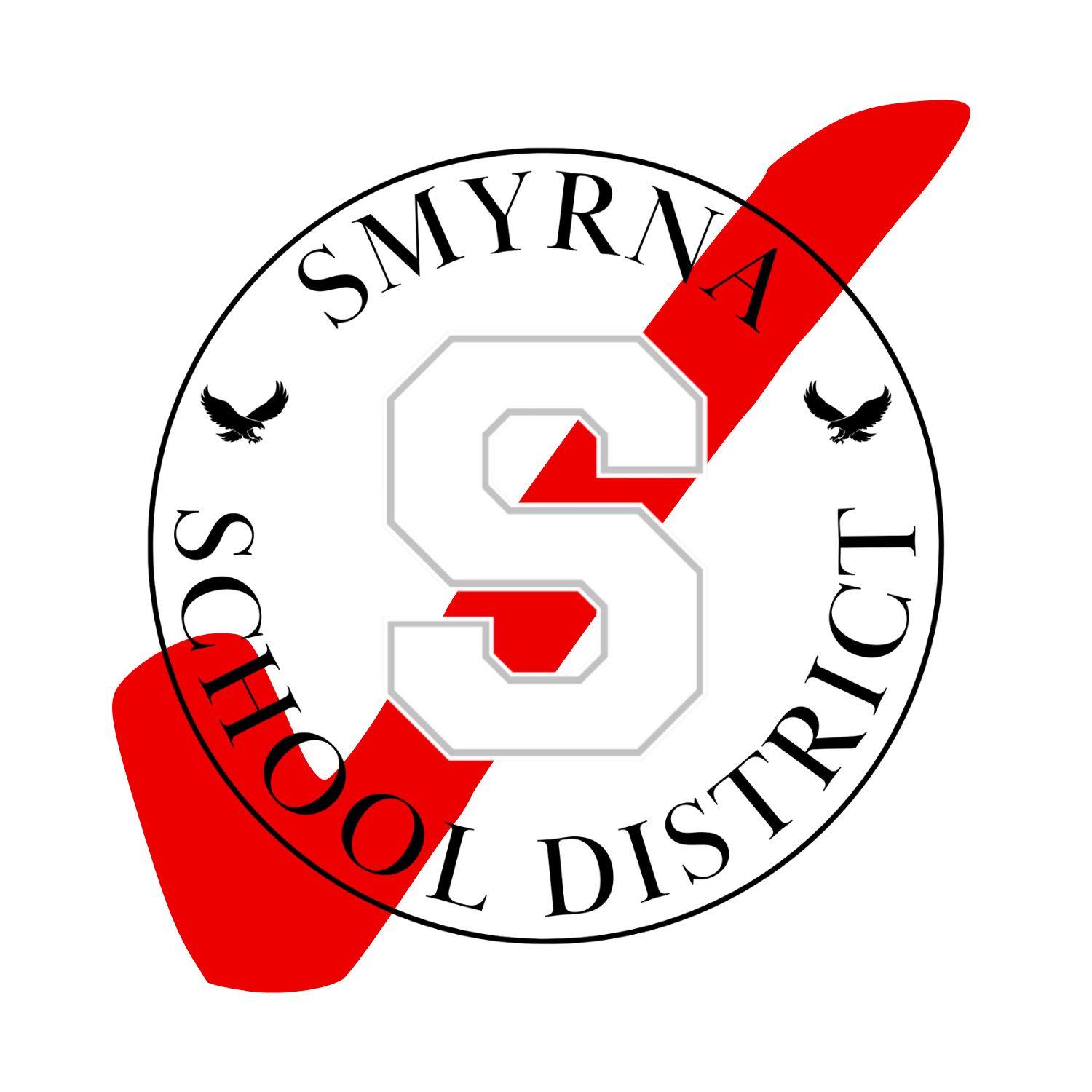 Buildings and Safety
Major capital project at NSE 
New mechanical systems
Ballistic rated vestibule
Chiller rebuild at the Central Plant to effectively cool SHS and SMS facilities
Lighting upgrades that have yielded nearly $30,000 in energy rebates
Bottle filling stations installed and located in all 8 schools
Resurfacing of athletic areas at multiple locations throughout the District
Enhance safety features with access controls and updated cameras, doors and locks throughout the District
Currently upgrading components of  the HVAC system in Smyrna High School
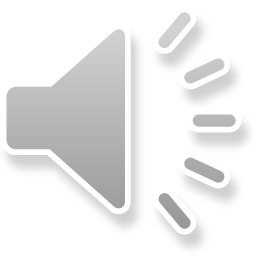 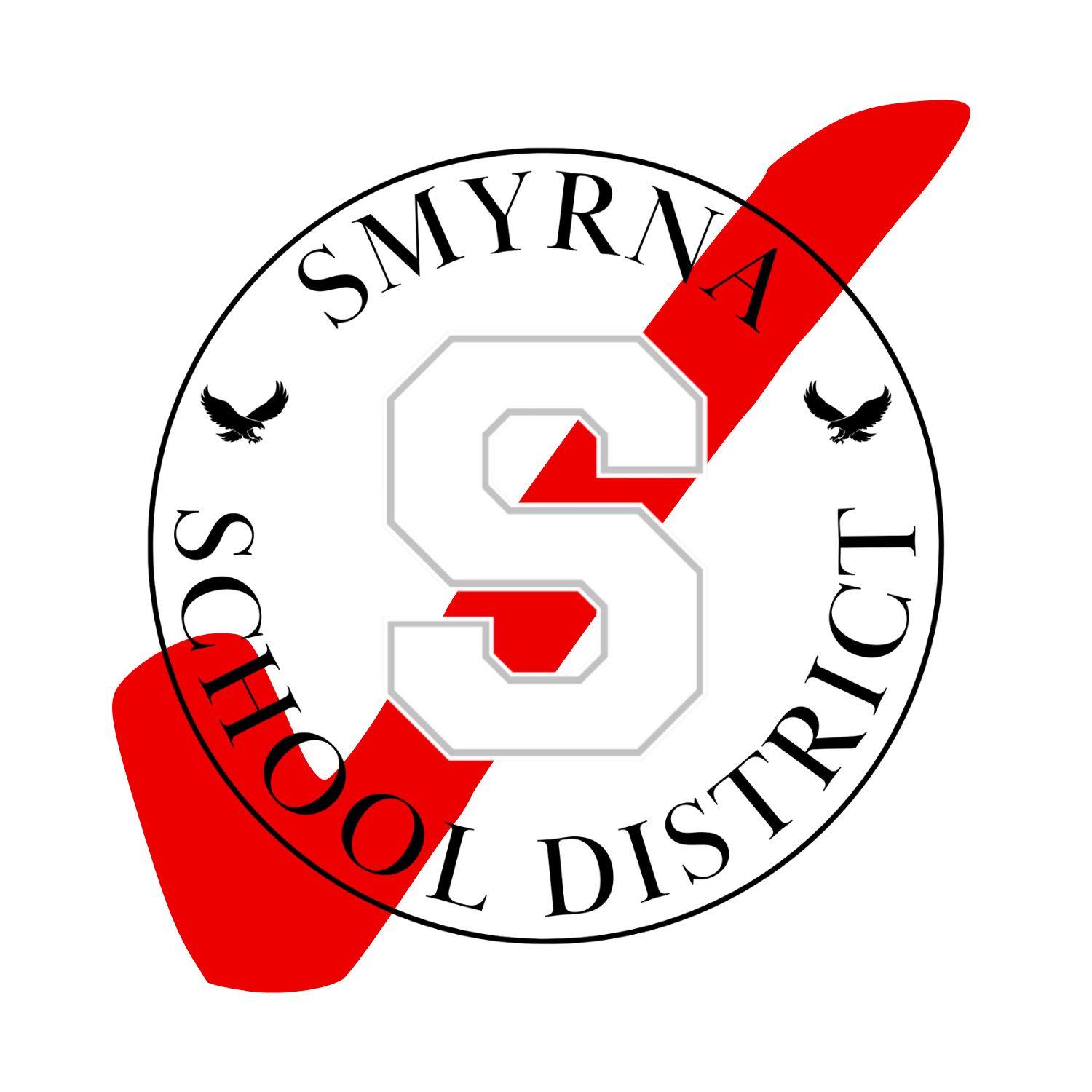 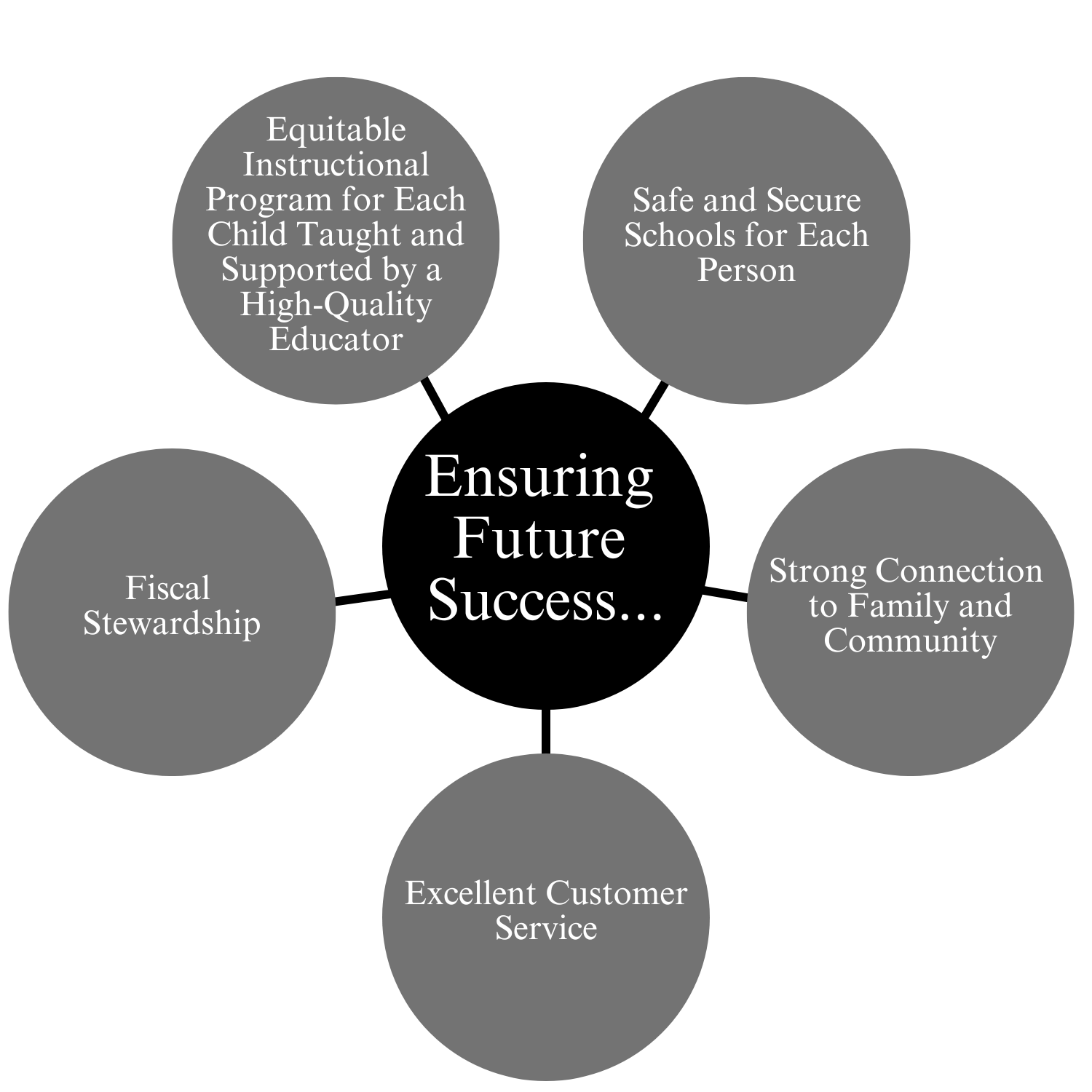 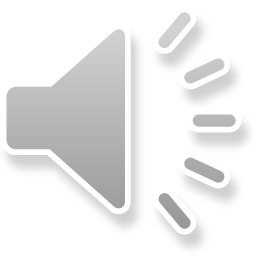 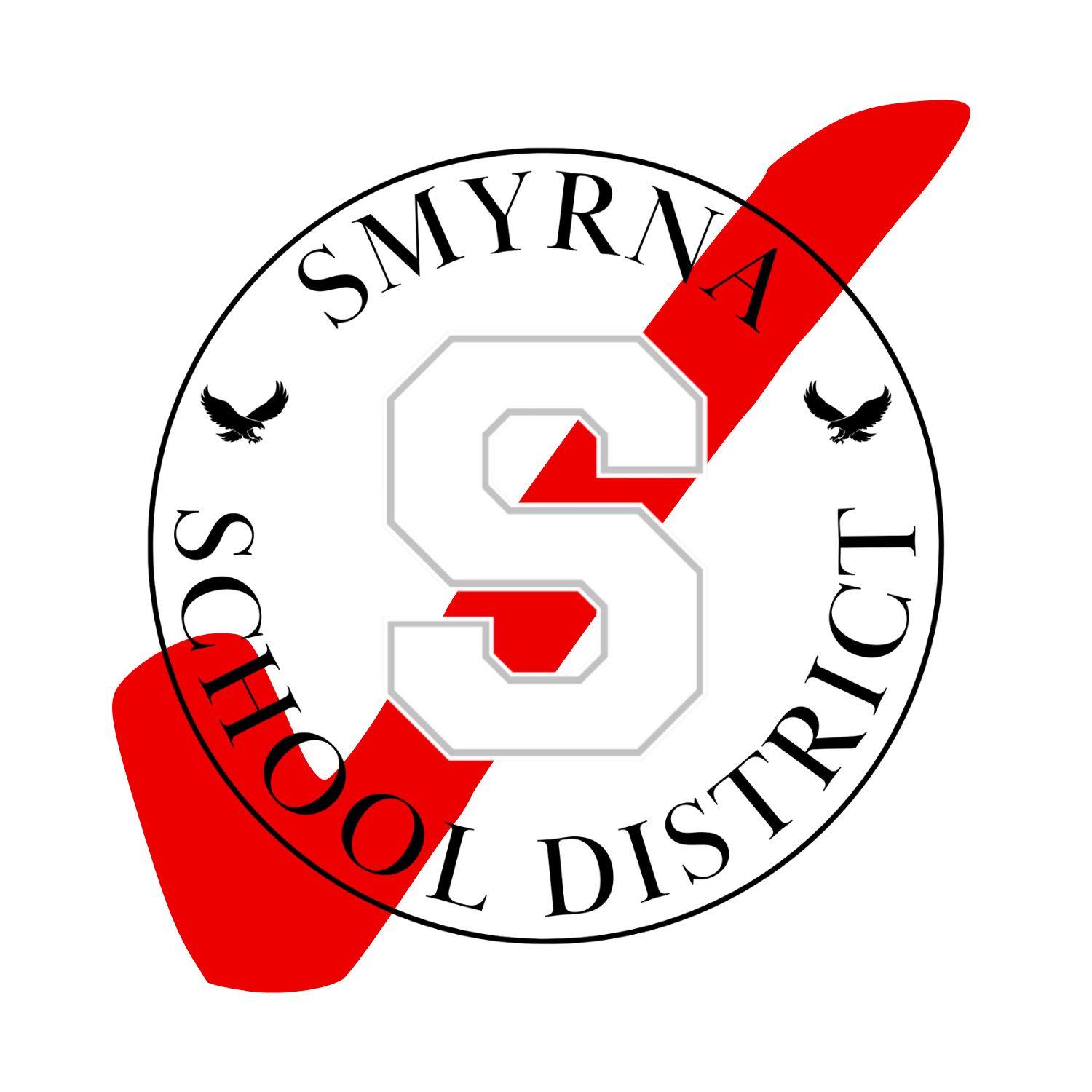 Growth Plan
In 2021, the community supported and approved the following projects:
Land Purchase +/- 15 acres across from Sunnyside Elementary
Construction of a New Elementary School
Clayton Intermediate Addition and Renovations
North Smyrna Elementary Addition and Renovations
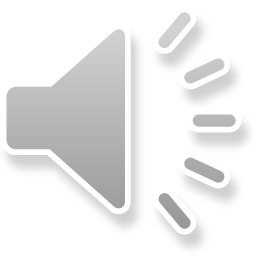 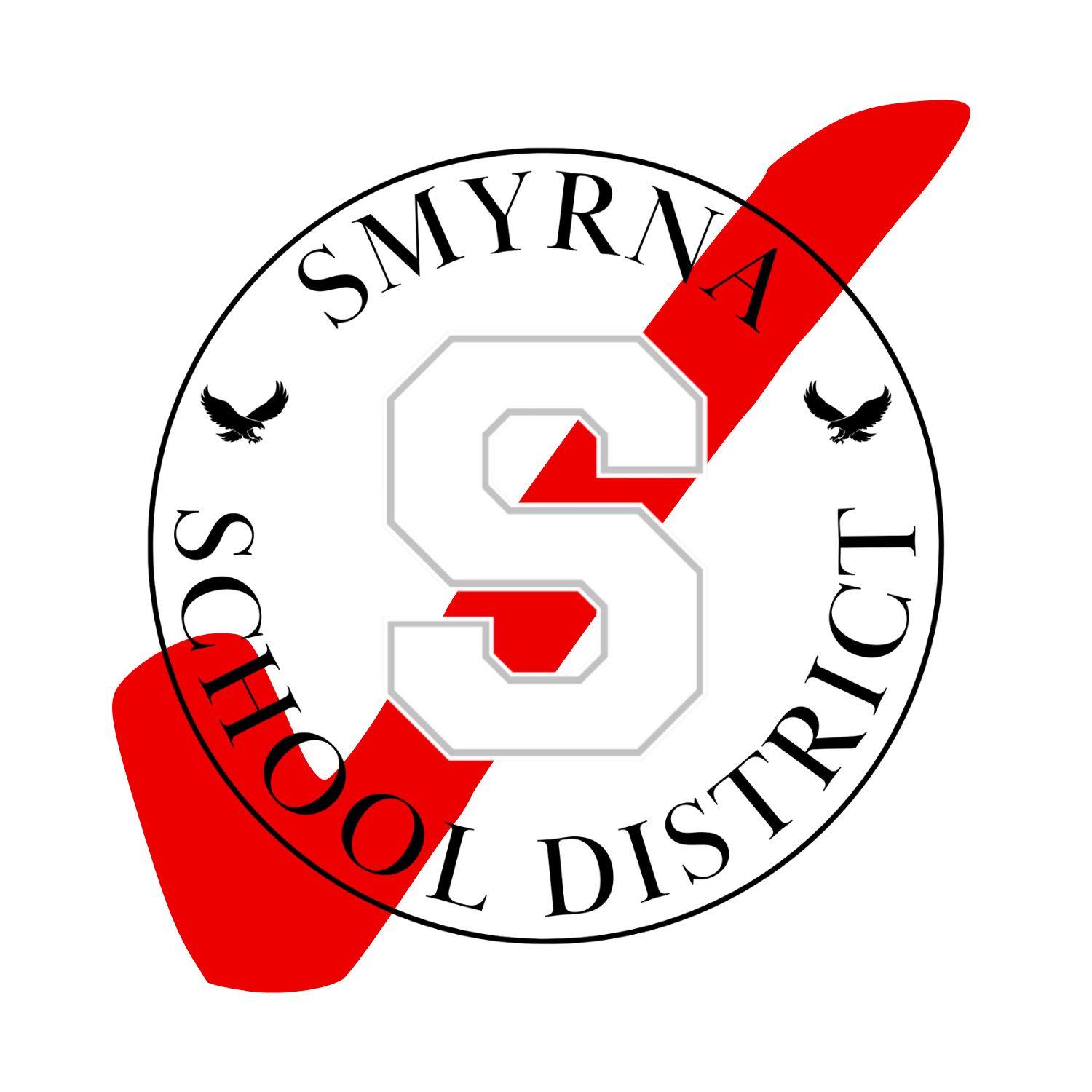 Future Grade Alignment
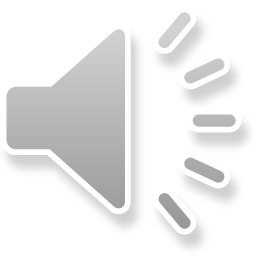 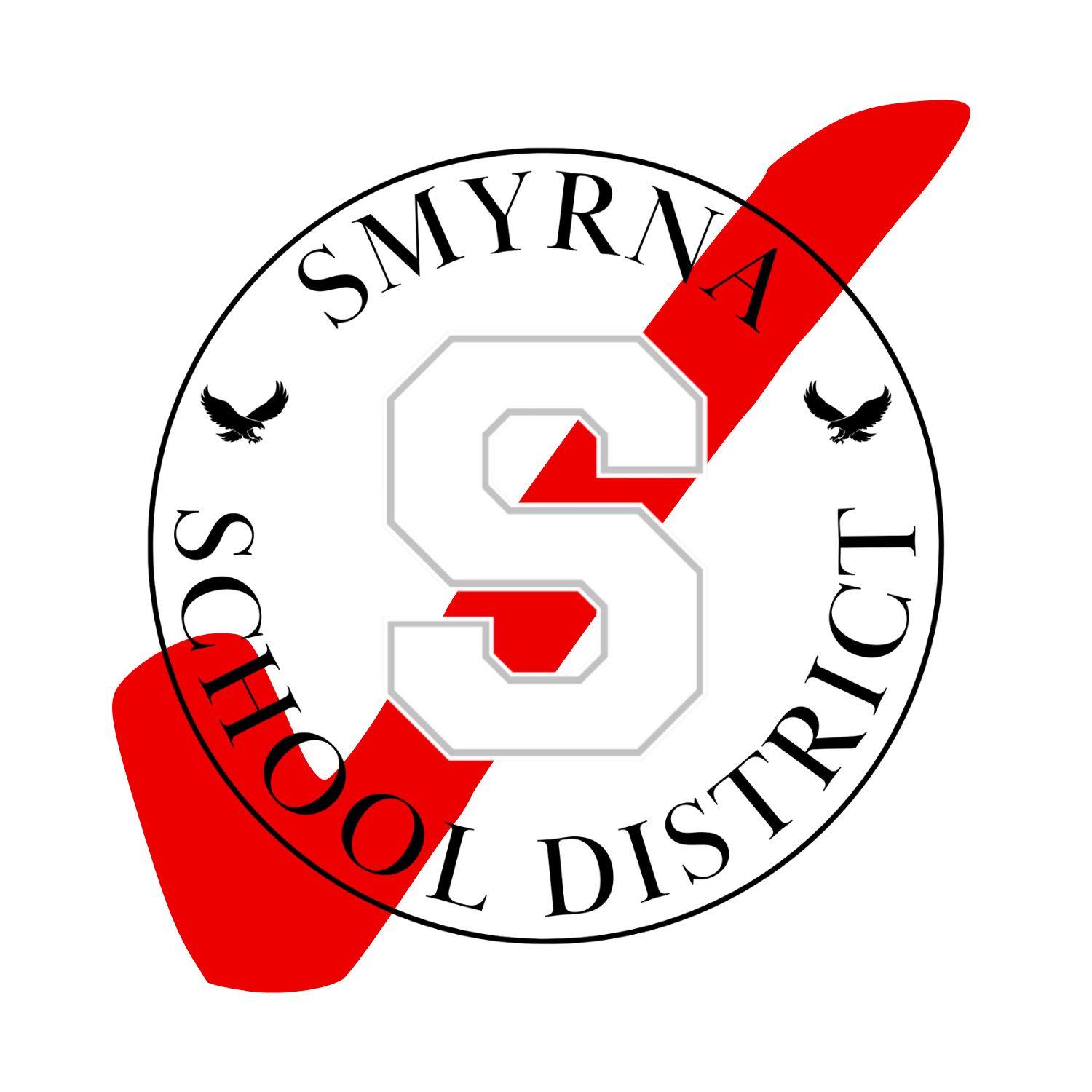 Original Estimate of Approved Projects
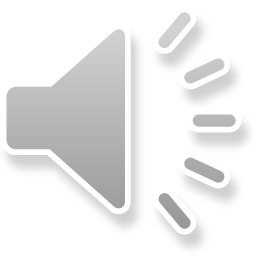 Inflation Impact
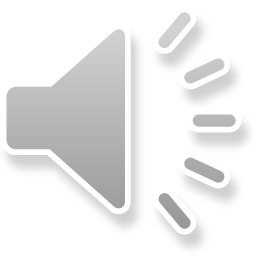 Revised on January 22, 2024
Revised Estimate of Approved Projects
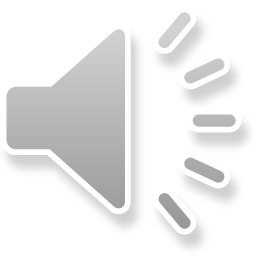 Revised on January 22, 2024
Question #1: Market Pressure Funding
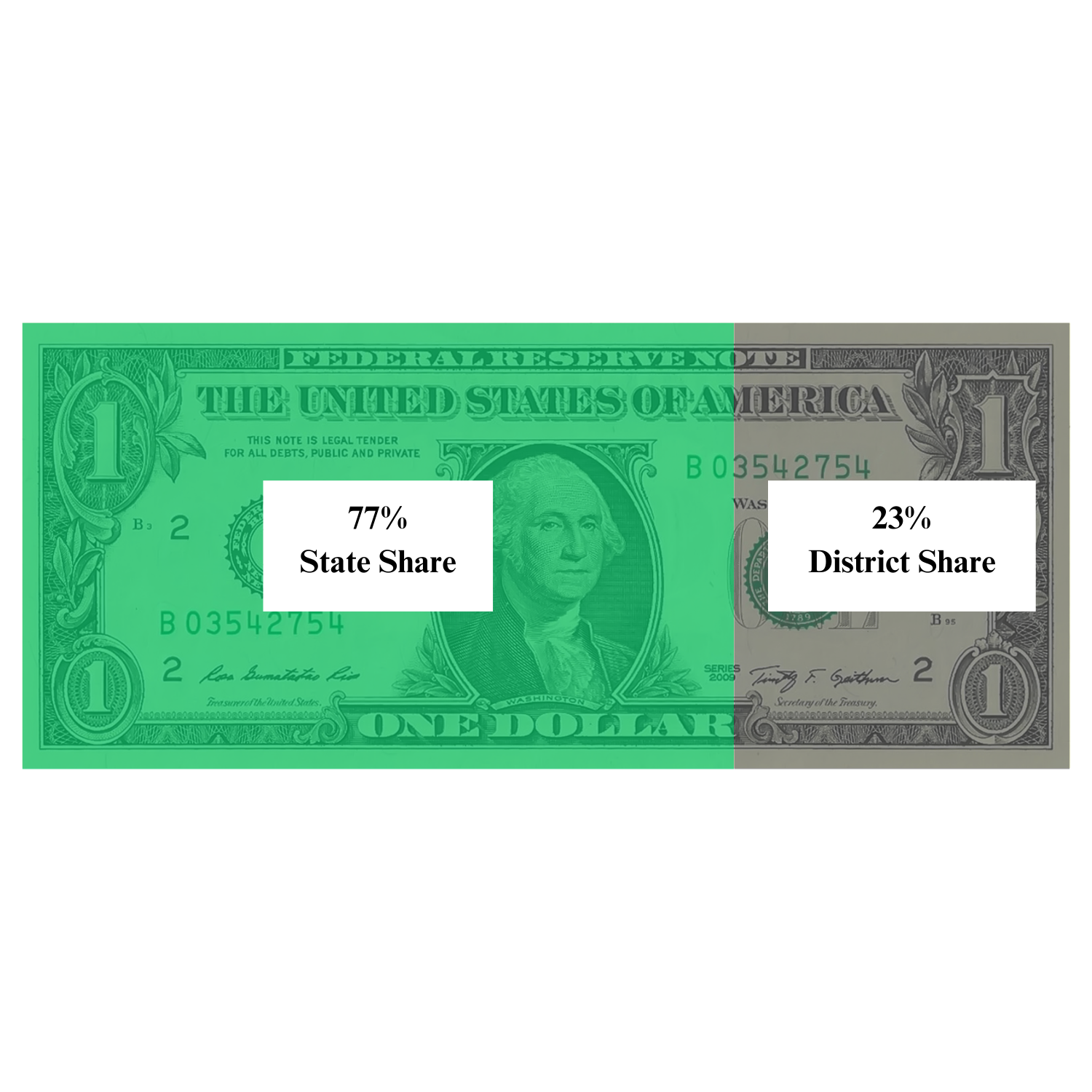 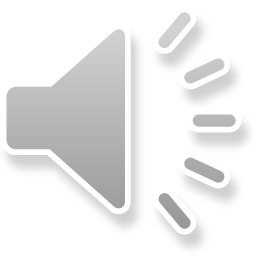 $28,854,750                                    $8,618,951
Market Pressure Impact
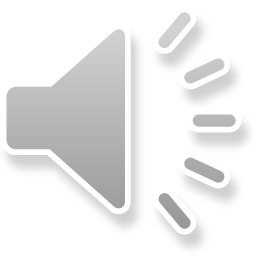 For property with a district average $200,000 market value
Assumes bond sale at a 4.0% interest rate
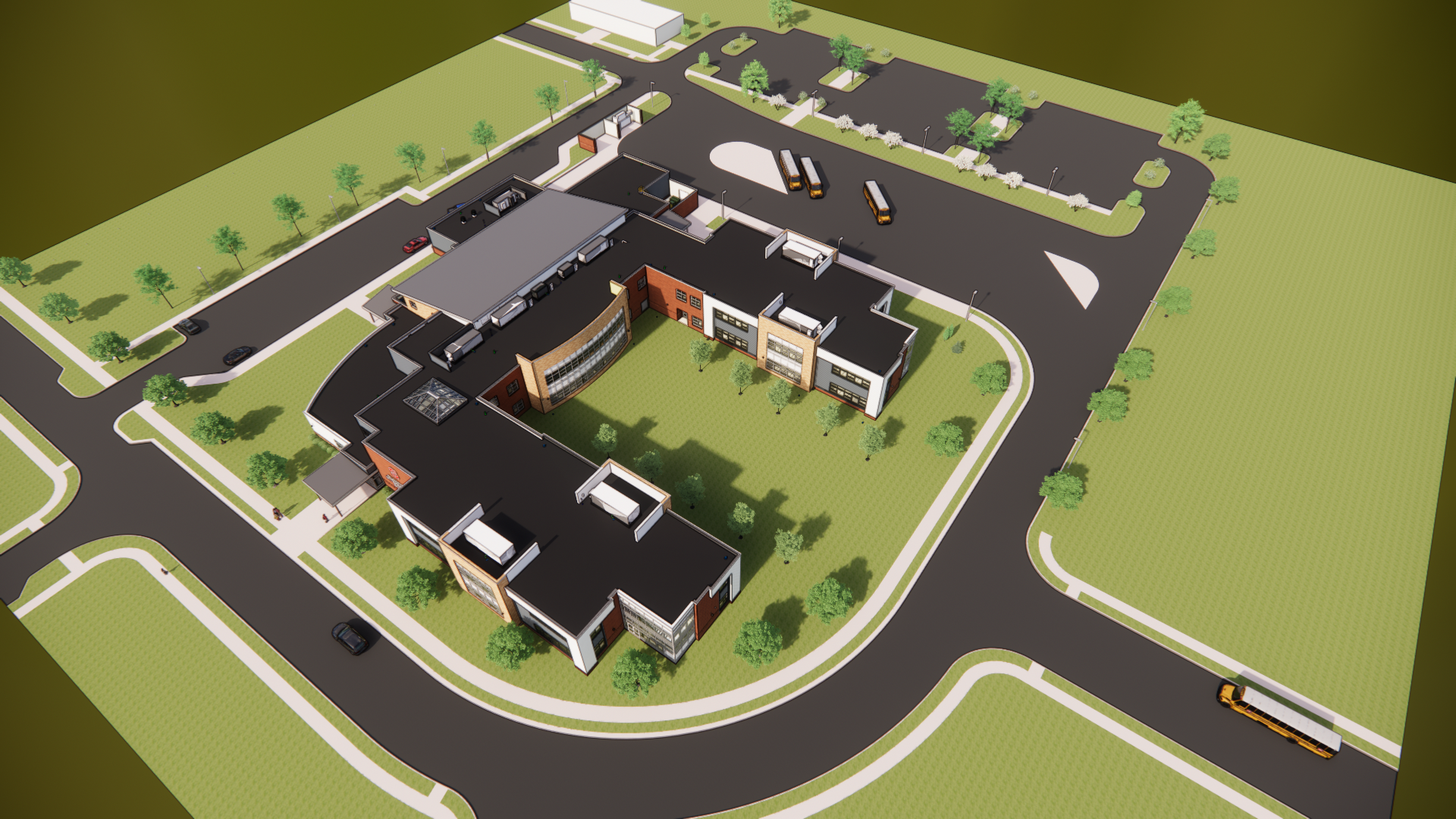 Operating Expenses
Recruit and hire constables for every school building
Deliver mental health supports in every school building
Maintain competitive salaries
Enhance student instructional technology materials
Provide extracurricular activities for the new middle school
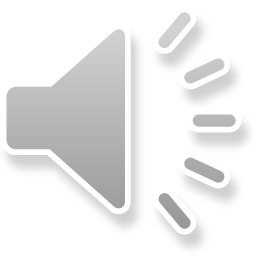 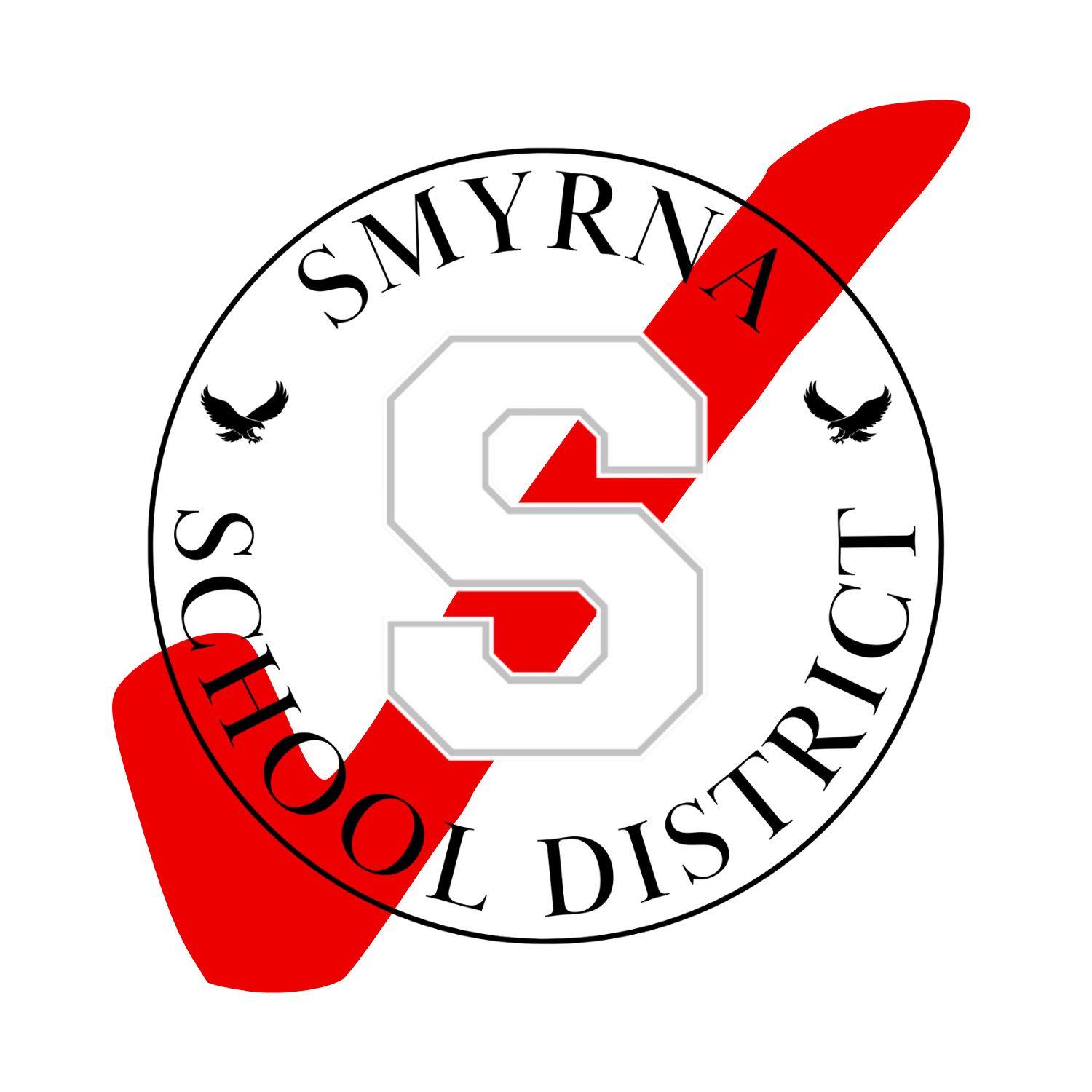 [Speaker Notes: Constables assigned to every school in the district ~ $1,100,000 
Student technology needs for 1:1 devices ~ $550,000 
Constables assigned to every school in the district ~ $1,100,000 
Student technology needs for 1:1 devices ~ $550,000 
Additional substitute costs to cover the additional 2 personal days ~ $190,000 
Utility increases of 5% ~ $80,000 
Mental health staff local salary match ~ $700,000 
Local cost of 6% salary supplement for non-state funded staff ~ $55,000 
Maintain competitive local salaries ~ $2,100,000
Expanded athletics program at the new Clayton Middle School ~ $50,000
Additional substitute costs to cover the additional 2 personal days ~ $190,000 
Utility increases of 5% ~ $80,000 
Mental health staff local salary match ~ $700,000 
Local cost of 6% salary supplement for non-state funded staff ~ $55,000 
Maintain competitive local salaries ~ $2,100,000
Expanded athletics program at the new Clayton Middle School ~ $50,000]
Question #2: Current Expense Referendum
$5,510,000 Annually
*For property with a district average 
$200,000 market value
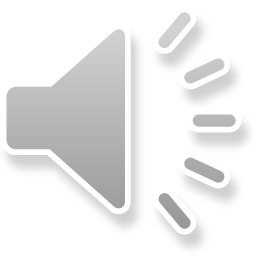 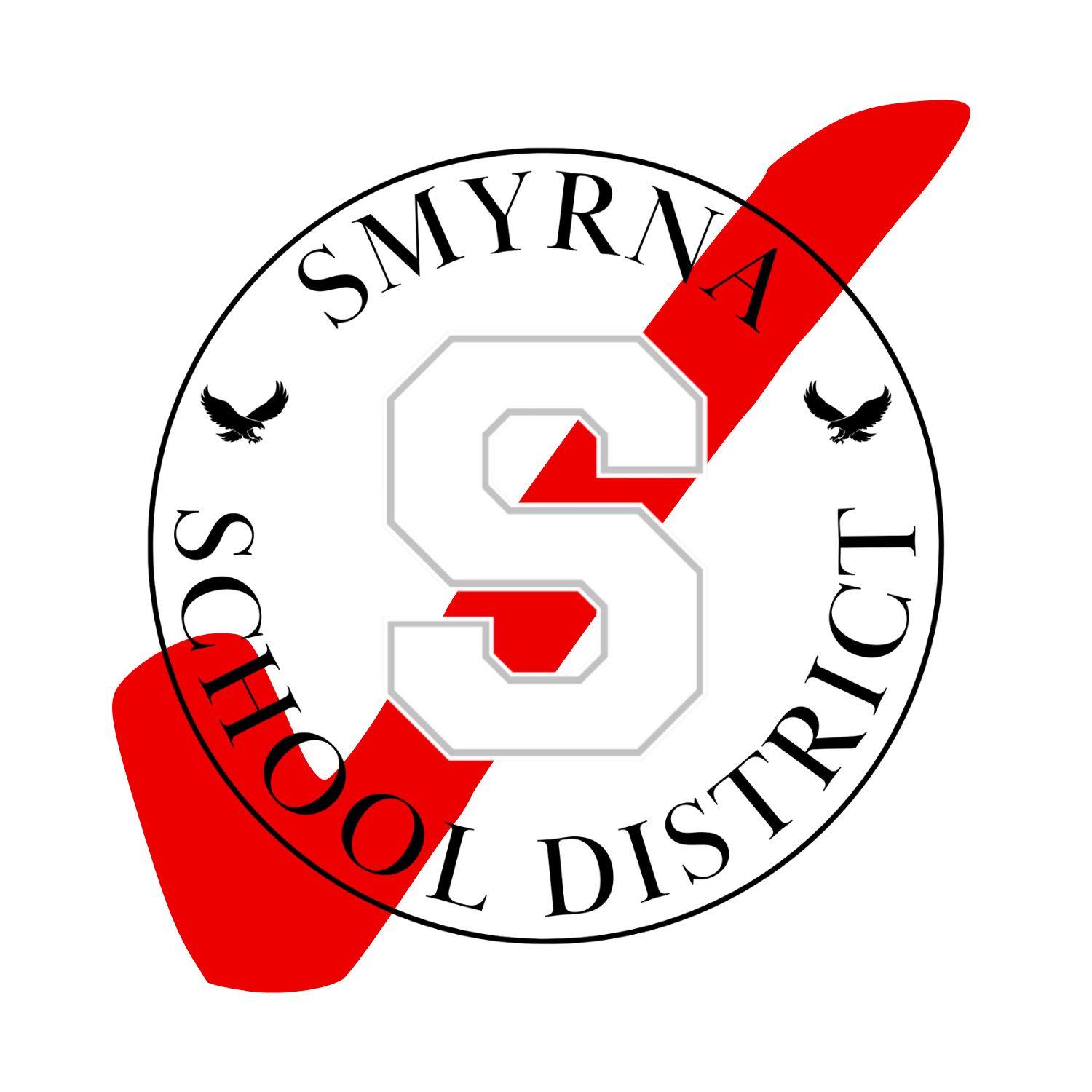 Questions
Email:  SmyrnaComms@smyrna.k12.de.us

District Website:  www.smyrna.k12.de.us/referendum2024 

Phone: (302) 653-8585 for

Susan P. Brown, Ed. D. Superintendent
Deborah Judy, Assistant Superintendent
Kelly Holt, Director of Curriculum
Roger Holt, Director of Operations
Christina Hudson, Director of Finance
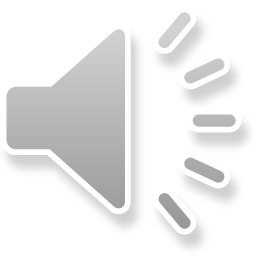 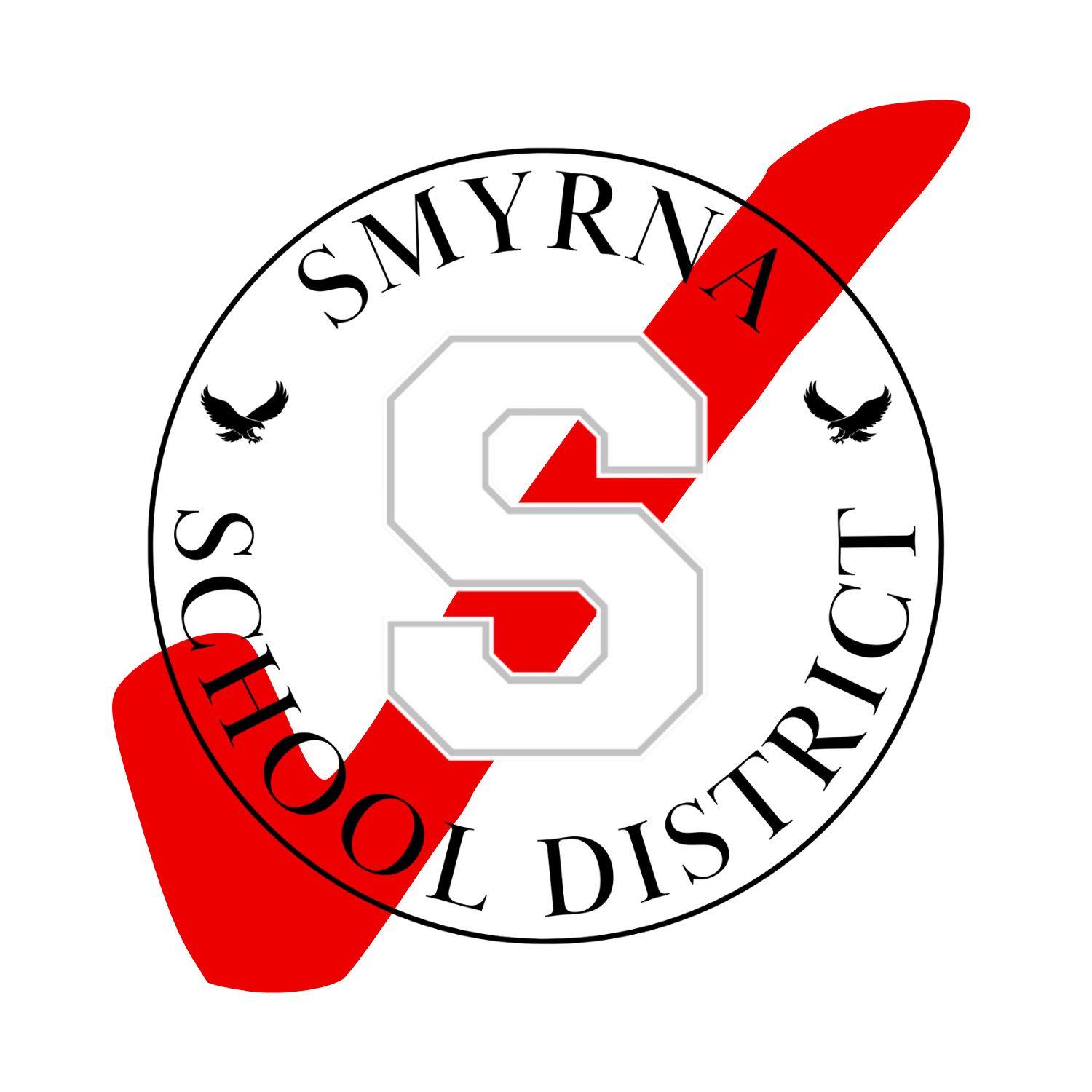